Школьная форма:прошлое,   настоящее, будущее
Выполнили ученицы 3 Б класса:
Голенева Дарина, 
 Крюкова Лилия, 
 Петренко Ангелина
Руководитель: Прудникова С.А.
Актуальность: Так как мы учимся в школе, то важным для нас является наш внешний вид. Что подходит современному ученику? Свободный стиль одежды? Или школьная форма? Проблема в том, что многие учащиеся средних классов нашей школы  перестают носить форму. Может быть она недостаточно разнообразна? Поэтому мы решили разнообразить её.
Цель проекта – создание эскизов одежды для школы
Задачи:
Изучить школьную форму прошлого времени
Изучить школьную форму других стран 
Сделать эскизы школьной формы
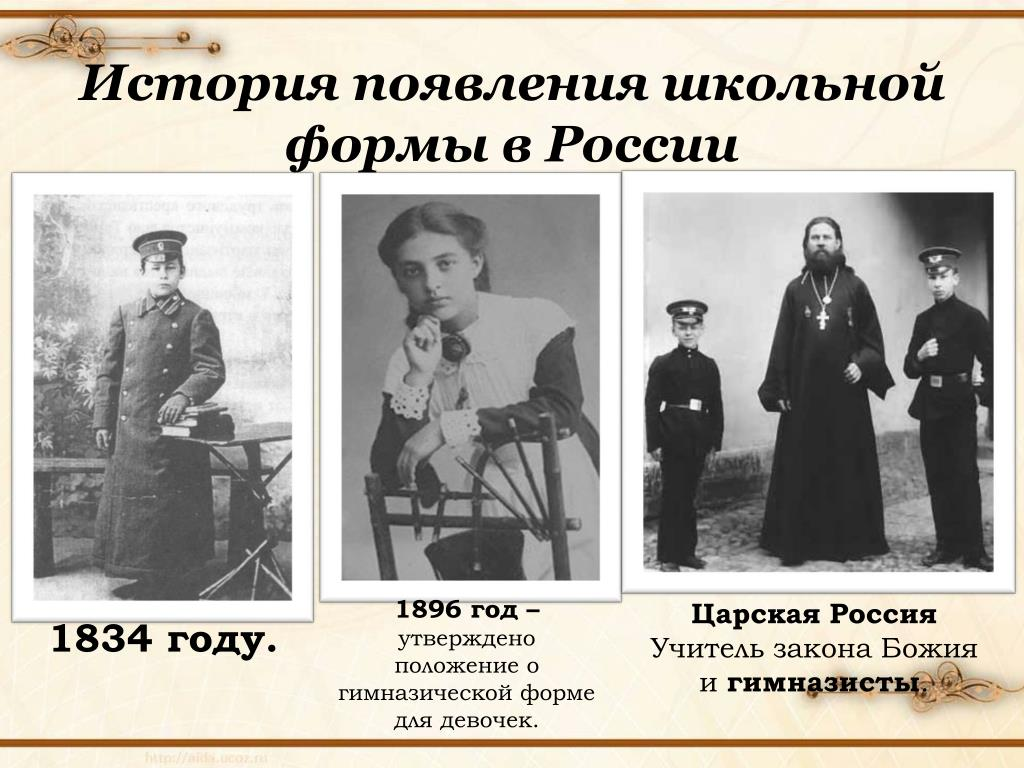 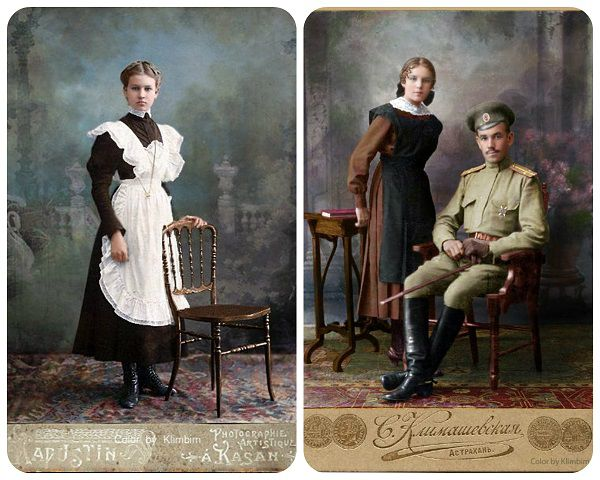 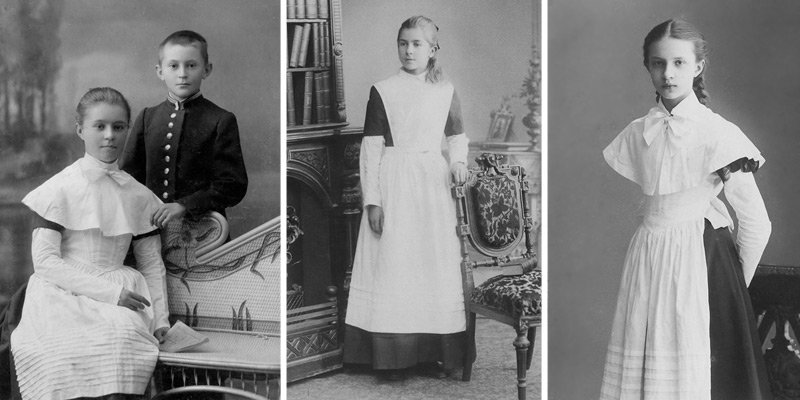 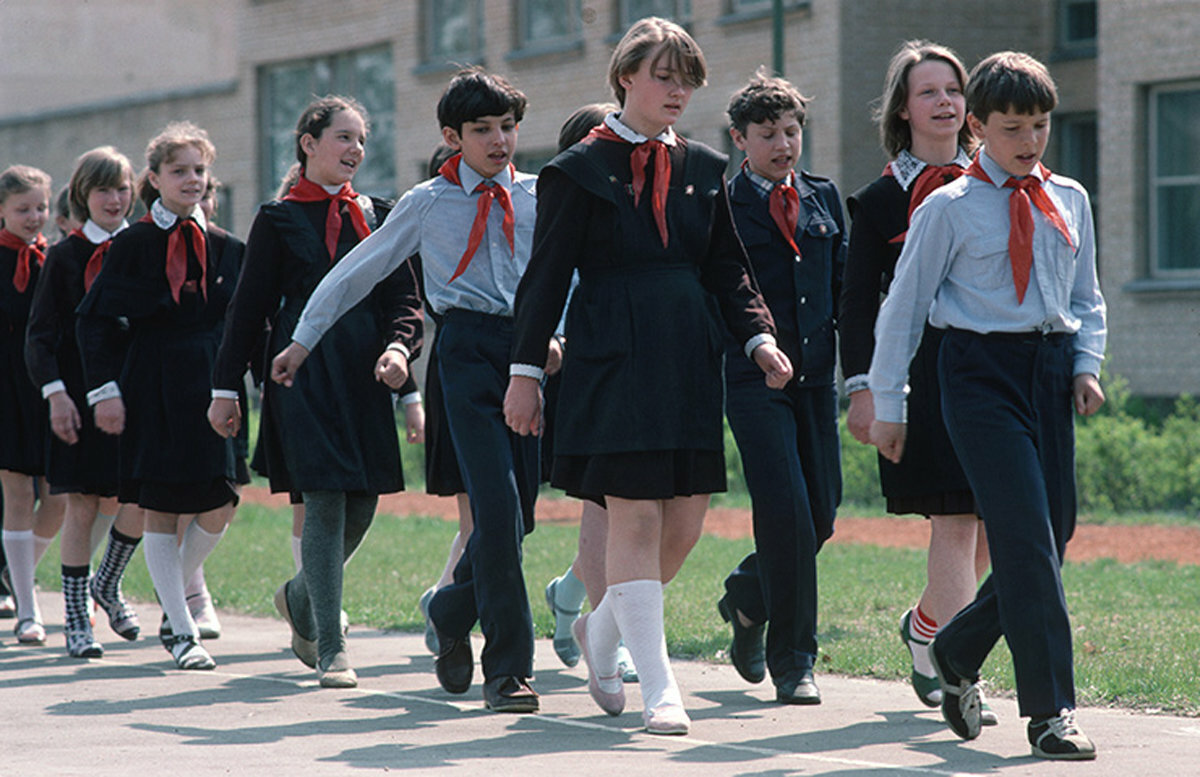 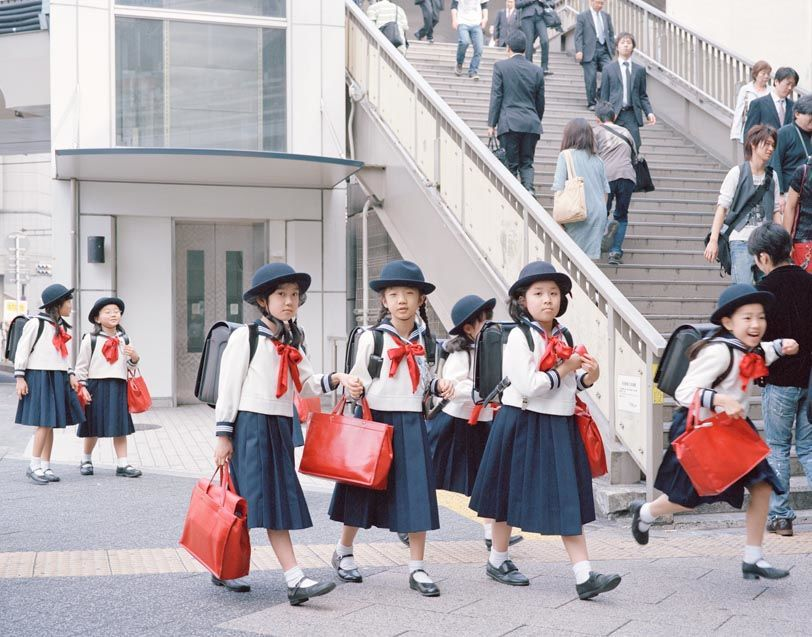 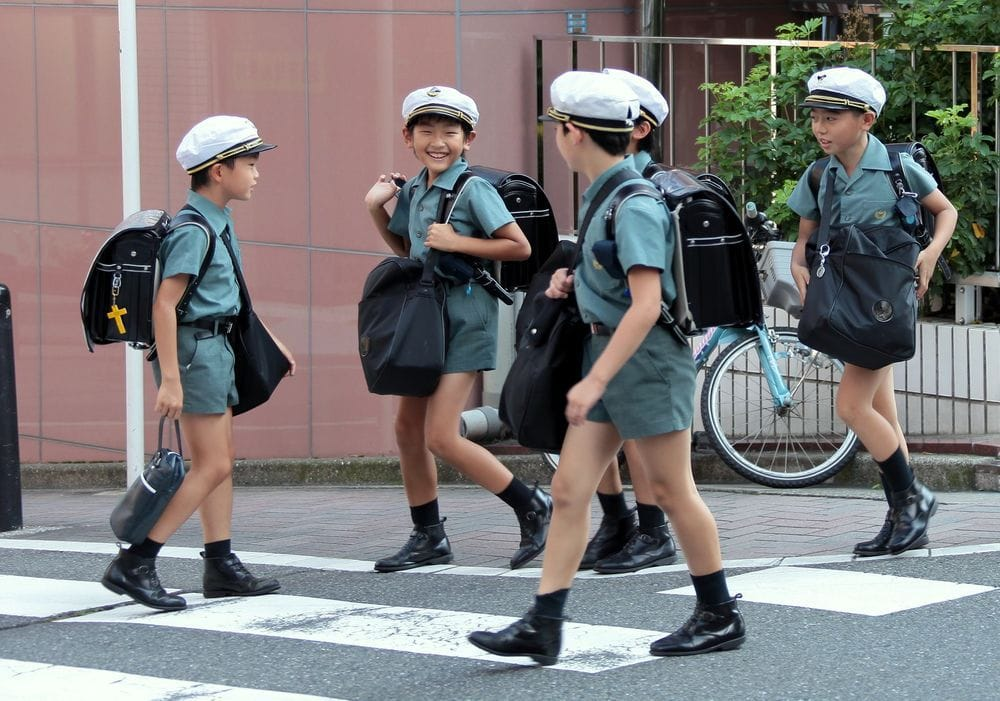 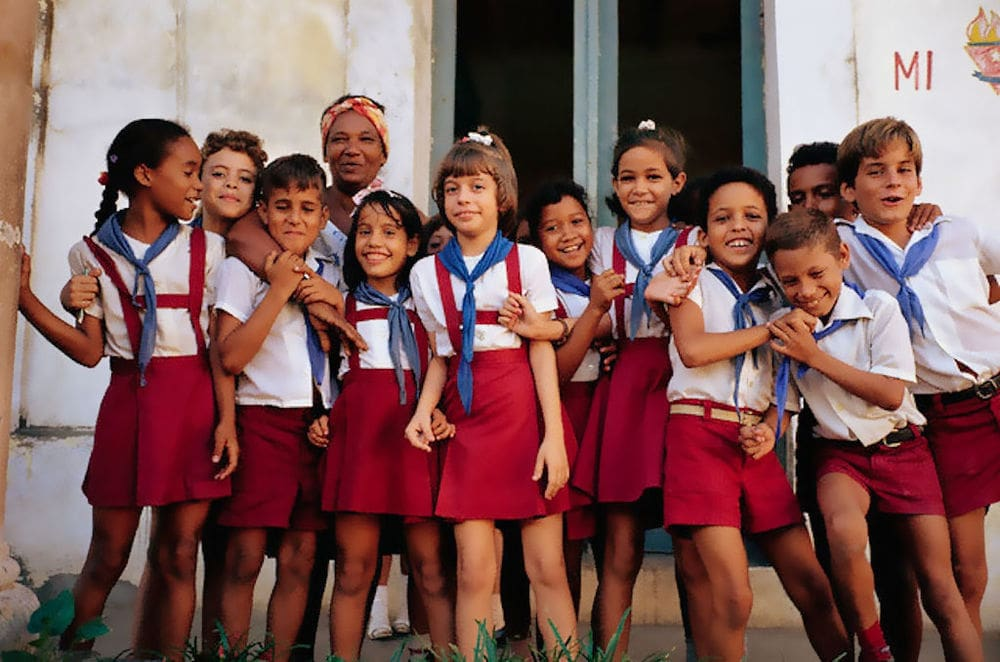 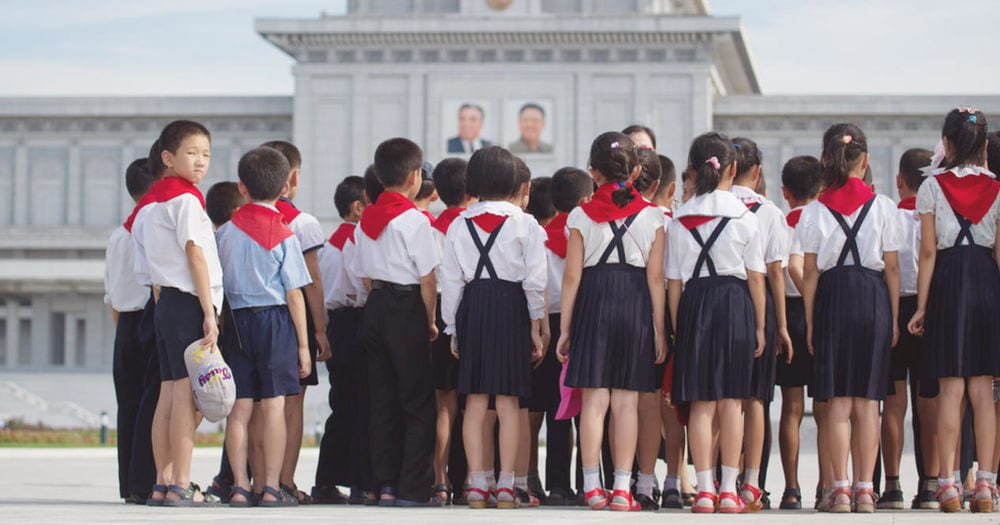 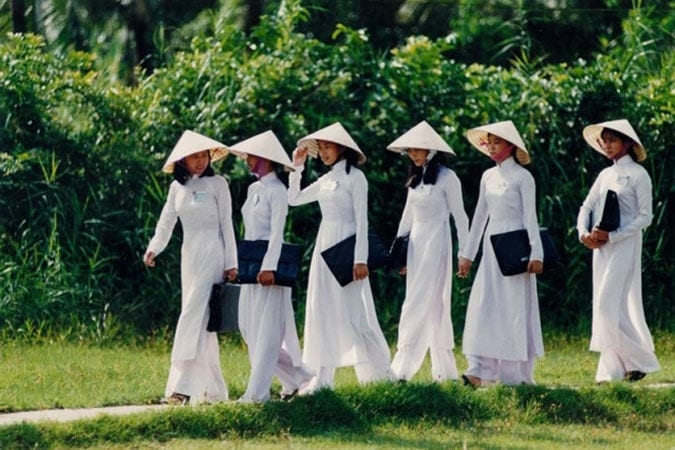 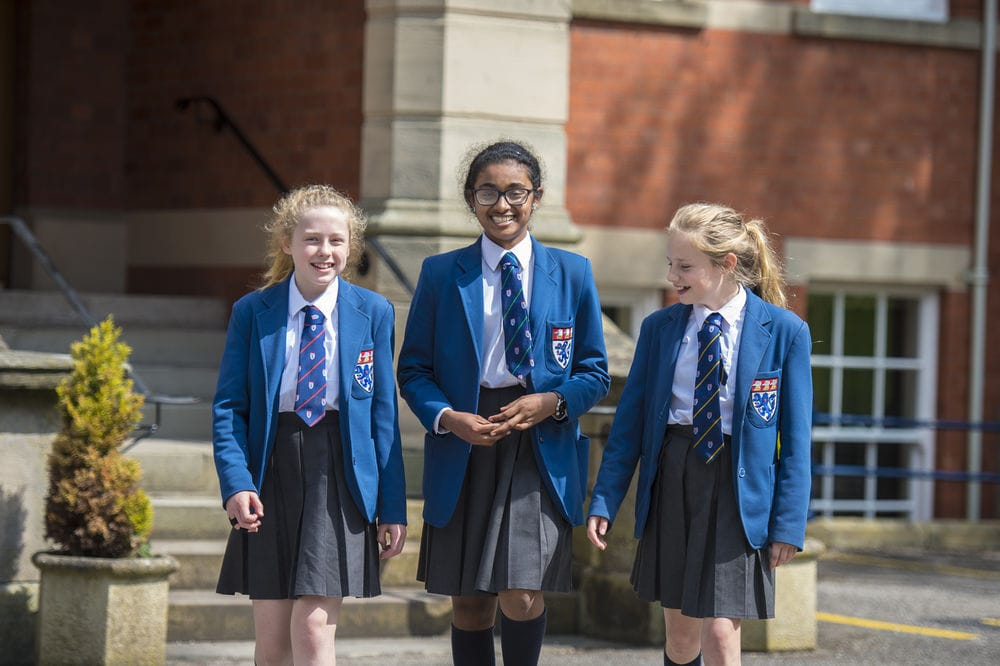 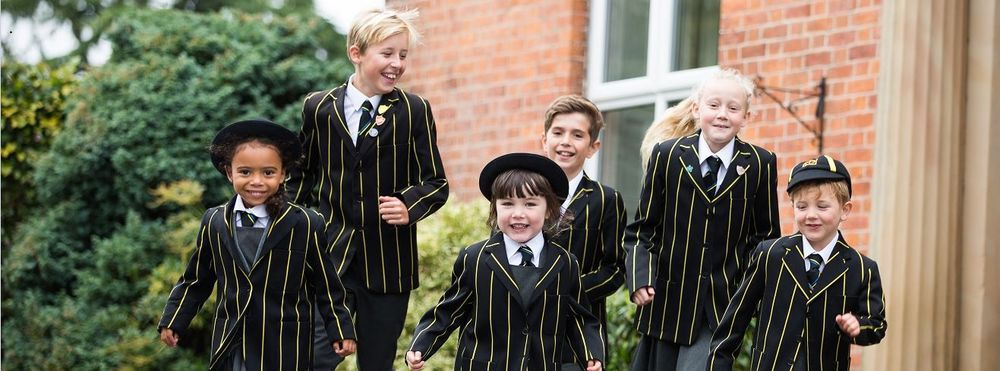 Спасибо за внимание!